Simplisia karbohidrat
Putu G. M. W. Mahayasih, M. Farm., Apt
SIMPLISIA KH DAN TURUNANNYA
GLUKOSA
Sinonim : dekstrosa
 Berupa kristal putih dg rasa manis
 Pembuatan skala industri 
  Hidrolisis pati menggunakan HCl encer pada suhu & tekanan tinggi. 
  Kemudian dinetralkan, dimurnikan dan dikristalkan dg penguapan
 Pemakaian : terutama untuk nutrisi parenteral (infus glukosa) 
	         industri makanan & minuman
 Liquid glukosa : - hdrolisis tak sempurna dari pati
		   - mrpk campuran glukosa, maltosa & dekstrin
		   - dikenal dg corn syrup
		   - untuk industri makanan & minuman
MADU (MELLA DEPURATUM)
Diperoleh dari pemerasan/sentrifugasi sarang lebah Apis mellifera, 
   kemudian disaring 
 Madu berasal dari sukrosa dan gula lain yg tdp pada nektar 
  (kelenjar madu) bunga. Oleh enzim yg terdapat dlm liur lebah, 
   sukrosa dihidrolisis menjadi madu
 Organoleptis : cairan berwarna putih, kuning pucat sampai coklat 
   kemerahan dg bau khas. 
 Warna & aroma madu tgt pada tumbuhan dari mana lebah 
   mengumpulkan.
 Madu yg dikumpulkan dari bunga tumbh. tertentu (misal Datura 
  stramonium) dpt mgd zat berbahaya
 Madu sering dipalsu dg menggunakan larutan sukrosa atau 
  hidrolisis sukrosa menggunakan asam (asam sitrat, HCl atau  
  H2SO4)
SORBITOL
Merupakan gula alkohol yg terdapat pd buah Sorbus aucuparia 
  dan sedikit dlm air kelapa (Cocos nucifera)
 Digunakan untuk pemanis pada sediaan diet & pasta gigi
LAKTOSA
4-O--galaktopiranosil-D-glukosa; C12H22O11; Mr 342,3
 Sinonim Saccharum lactis atau gula susu
 Kadar laktosa dlm susu sapi sekitar 5%. Jika dihidrolisis, laktosa 
  akan menghasilkan glukosa dan galaktosa
 Cara memperoleh : susu dibiarkan bbrp jam, maka lemak susu (krim) 
   akan mengambang & dipisahkan. Bagian cair mgd protein, laktosa 
   dan garam organik. Dg penambahan renin (enzim) maka protein 
   akan menggumpal dan dipisahkan. Filtrat dipekatkan & ditambah 
   karbon aktif kemudian dikristalkan
 Guna : pengisi sediaan farmasi
 Laktulosa merupakan epimer laktosa, digunakan untuk laksan ringan
SAKAROSA
Sakarosa/sukrosa/gula tebu/gula bit adalah disakarida yg tersusun 
  dari glukosa dan fruktosa
 Diperoleh dari beberapa spesiaes tumbh., tebu (Saccharum 
  officinarum), Beta vulgaris (gula bit)
 Cara pembuatan :
  Perasan batang tebu/rhizoma Beta vulgaris dipanaskan dg Ca(OH)2 
  untuk menetralkan asam &  mengendapkan albumin, dinginkan &  
  endapkan.
  Endapan dipisah dg dekantasi/penyaringan, bagian yg jernih 
  diuapkan dg pemanasan sampai timbul kristal gula.
  Kristal gula dipisahkan dg sentrifugasi &  cairan sisa brp sirop coklat 
  disebut tetes/molase.
  Kristal gula masih kuning kecoklatan, dibersihkan dg cara kristal 
  dilarutkan kembali dan disentrifugasi untuk mengendapkan kotoran.
  Selanjutnya diputihkan dg karbon aktif & dikristalkan kembali
Tumbuhan lain penghasil sakarosa : Phoenix dactylifera (kurma), 
   Cocos nucifera (sadapan tandan), Arenga pinata (sadapan tandan)
 Pemakaian : sebagai pemanis sediaan farmasi
AMILUM
Merupakan polisakarida yg tersusun dari glukosa
 Amilum terdiri dari 2 komponen : amilosa (20%) & amilopektin 80%)
 Amilosa (-amilosa) mrpk polimer rantai lurus dg 250-300 unit 
  glukosa, bersifat larut air  tetapi tdk stabil & cepat mengendap
 Amilopektin (-amilosa) mrpk polimer dg rantai bercabang &  tdk 
  larut air
 Sifat amilum ditentukan oleh perbedaan kadar amilosa & amilopektin
 Butir amilum memiliki ukuran dan bentuk yg berbeda  shg dapat 
  diidentifikasi scr mikrokopi
Tumbuhan penghasil amilum
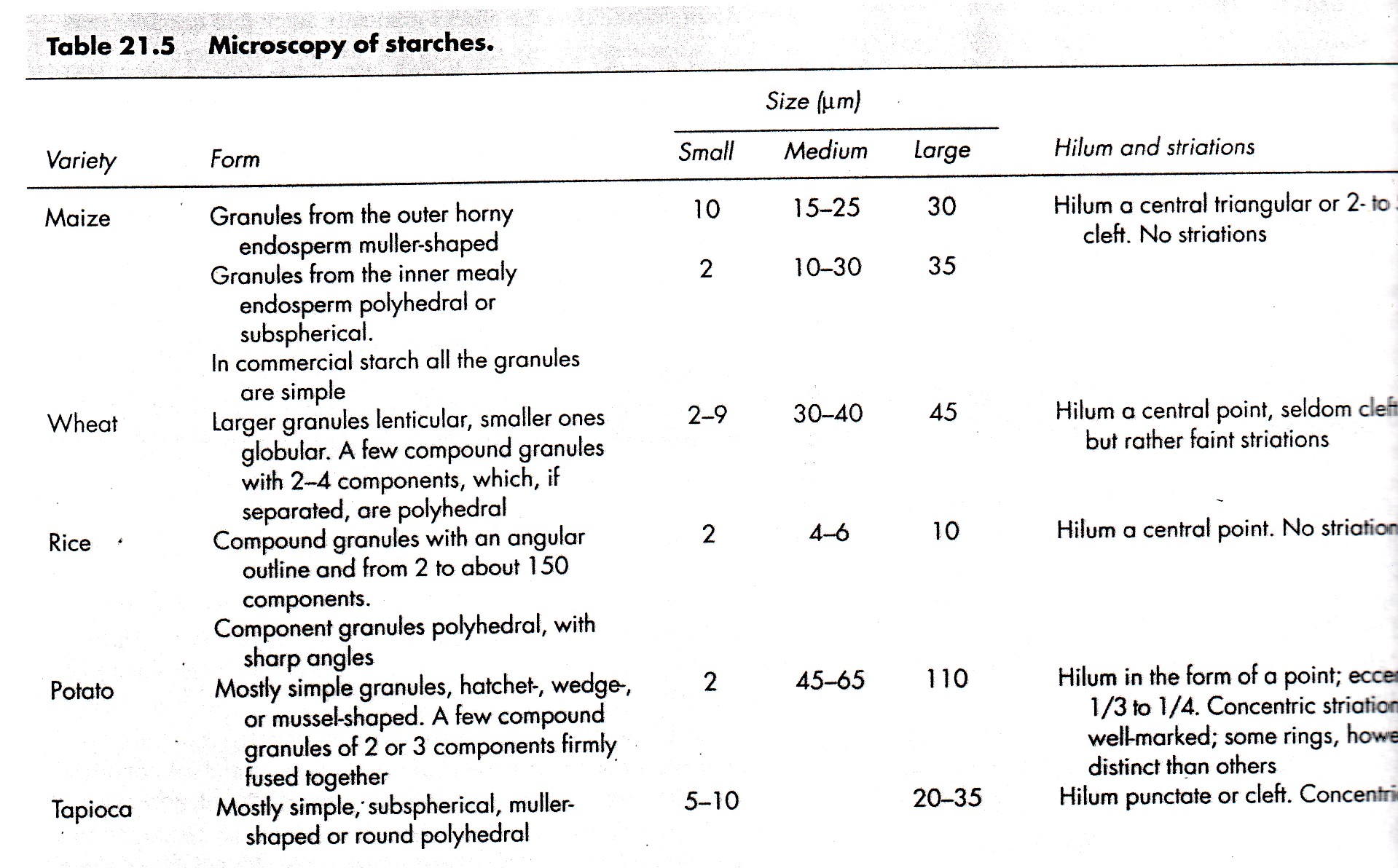 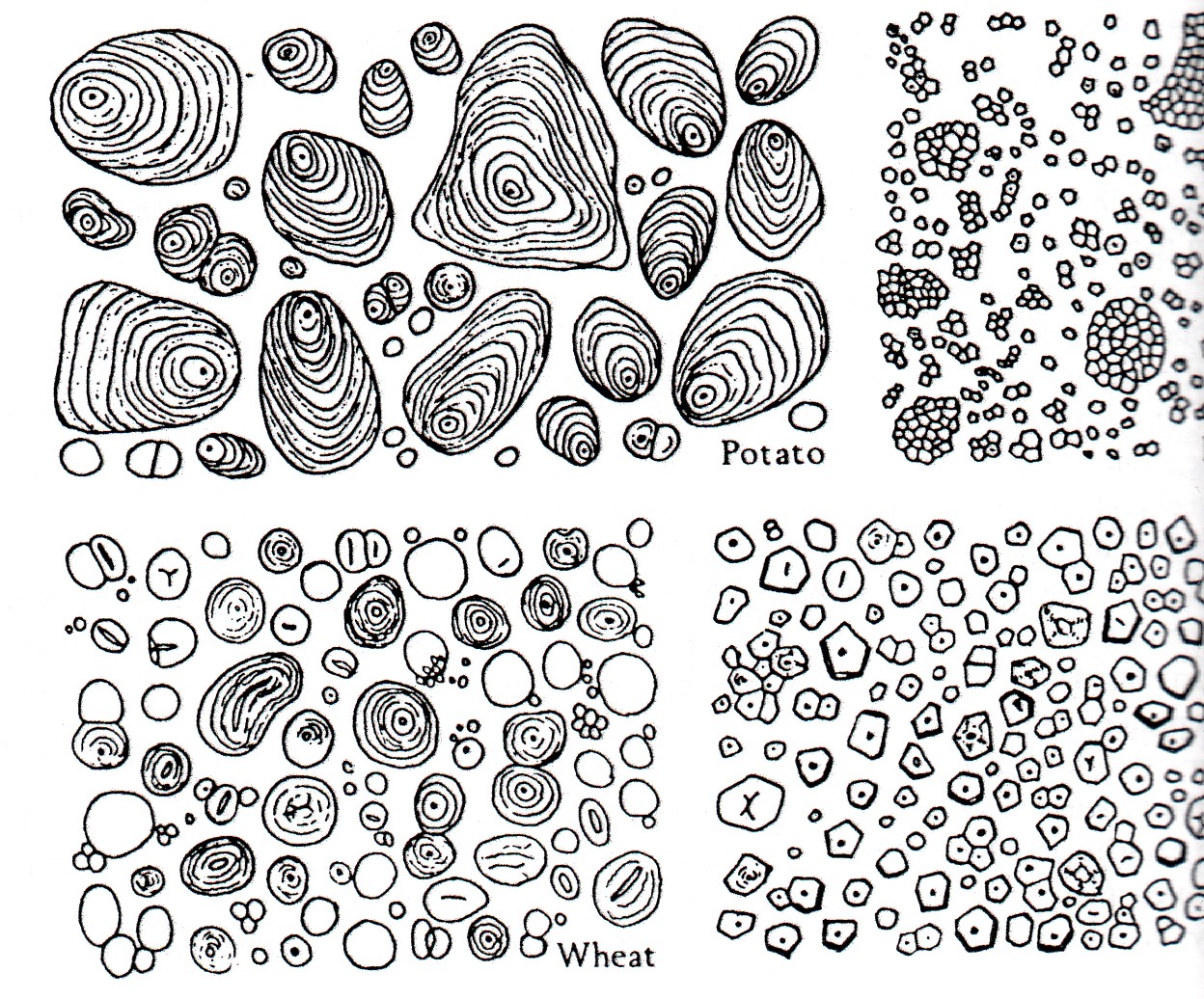 Isolasi Amilum
Tahapan-tahapan pokok pada isolasi amilum
Pembebasan amilum dari sel/desintegrasi jaringan dan sel
Pemishan amilum dari lemak dan protein
Pengendapan dan pengeringan

Contoh : isolasi Amilum Maydis
Biji jagung direndam air hangat (50oC) +0,2% H2SO4  (2 hari) untuk menghidrolisis dinding biji diikuti penggilingan kasar
Dari hasil penggilingan kasar minyak akan mengambang dan dipisah dg cara dekantasi
Selanjutnya endosperm yg tenggelam digiling halus untuk membebaskan amilum dari dalam sel
Suspensi yg dihasilkan dipisahkan dg penyaringan dan dilajutkan dg sentrifugasi shg amilum akan mengendap
HIDROKOLOID TUMBUHAN
PEKTIN
Merupakan campuran metil ester galakturonan, galaktan & araban
  yang diperoleh dari hidrolisis protopektin
 Protopektin : * merupakan komponen dinding primer sel tumbuhan yg 
                          tidak larut air
                        * jika dihidrolisis dg asam tjd pemutusan bbrp ikatan 
                          glikosidik shg terbentuk molekul yg lebih kecil dan dpt 
                          larut air
                        * jika dihidrolisis dg basa tjd pemecahan ikatan metil 
                          ester shg terbentuk garam dari asam pektat dan 
                          asam pektinat
 Secara komersial pektin diperoleh dari 
      * ampas perasan buah apel (mgd pektin 15-20% berat kering) 
      * kulit jeruk (mgd pektin 20-30% berat kering)
 Ampas apel dihidrolisis pd suhu 60-90 oC dg derajat keasaman  2,5
  Pektin yg dihasilkan dipisahkan dg sentrifugasi
 Kegunaan : * obat diare
                      * untuk industri makanan (es krim, selai, sirop)
GOM/MUSILAGO
Gom/musilago adalah eksudat tumbuhan berupa senyawa polisakarida 
  atau garam dari polisakarida
 Komposisi kimianya sangat heterogen. Jika dihidrolisis akan 
  menghasilkan senyawa arabinosa, galaktosa, glukosa, manosa, 
  xylosa & berbagai senyawa asam uronat.
Istilah gom dan musilago kadang dibedakan
  Gom diartikan sbg eksudat yg keluar akibat faktor patogenik
  Musilago merupakan proses fisiologis
 Gom dpt berupa polimer rantai lurus atau bercabang
  Polimer rantai lurus memiliki kelarutan yg kecil & menghasilkan 
  larutan kental & kurang stabil
  Polimer bercabang lebih cenderung membentuk gel dan lengket 
  sehingga baik untuk pengikat
 Gom digunakan sebagai pengikat tablet, emulsifier, stabilizer dan 
   pengental
Gom alami dapat diklasifikasikan menjadi 4:
Gom eksudat
Gom biji
Gom laut
Gom mikrobial
GOM ARAB (GOM AKASIA)
Mrpk eksudat dari ranting atau cabang Acacia senegal yg dilukai. 
  Cabang dilukai sampai kambium, eksudat yg keluar dpt dipanen 
  setelah 30 hari
 Gom diperdagangkan dlm bentuk serpihan atau butiran berdiameter
  sampai 3 cm berwarna putih kekuningan & tidak berbau
 Komposisi : tersusun dari arabin yg mrpk garam Ca, K atau Mg 
  dari asam arabat. Jika dihidrolisis menghasilkan  L-arabinosa, 
  D-galaktosa, D-glukoronat dan L-ramnosa
 Pemakaian : stabilisator emulsi, lozenges dan permen
 Larutan gom arab memiliki viskositas rendah, stabil pada pH 2-10
GOM TRAGAKAN
Mrpk eksudat yg keluar dari cabang Astragalus sp. yg dilukai
 Astragalus penghasil tragakan: A. gummifer, A. kurdicus,                 
  A. brachycalyx
 Tragakan diperdagangkan dlm bentuk kepingan  semitransparan 
  berwarna putih sampai putih  kekuningan
 Komposisi : tersususn dr komponen larut air tragakantin & 
  komponen tak larut air basorin. Keduanya mrpk polimer dari asam 
  galakturonat, galaktopiranosa, arabofuranosa
 Tragakantin tidak mengandung gugus metoksi sedangkan 
  basorin  mengandung 5-35% gugus metoksi
 Pemakaian : sbg pensuspensi & pengemulsi, pengikat tablet
GOM GHATI (GOM INDIA)
Mrpk eksudat dari Anogeissus latifolia. Berasal dr India & Pakistan
 Sering digunakan sbg pengganti gom arab
 Pada konsentrasi yg sama gom ghati  membentuk larutan yg lebih 
  kental
GOM KARAYA (GOM STERCULIA)
Mrpk eksudat dari Sterculia urens, S. villosa, S. tragantha atau   
  Cochlospermum gossypium
 Berasal dari India
 Pada hdrolisis menghasilkan D-galaktosa, L-rhamnosa, asam D-
  galakturonat, asam aldobiouronat, asam asetat.
  Kandungan asam uronat kurang lebih 37%
 Digunakan sbg laksantif
GOM GUAR (GUARANA)
Mrpk serbuk dari endosperm Cyamopsis tetragonolobus
 Kandungan utamanya galaktomanan yg pada hidrolisis 
  menghasilkan galaktosa dan mannosa
 Penggunaan sebagai laksantif, pengikat tablet
 Diakui sebagai oral hipoglikemik, krn dpt memperlambat 
  penyerapan gula
 Juga diakui menurunkan kadar kolesterol, kemungkinan krn dapat 
   mengikat garam empedu
PLANTAGINIS SEMEN (PSILIUM SEED)
Mrpk biji Plantago psilium, P. ovata & P. indica
 Bentuk yg paling banyak diperdagangkan adalah sekam biji Plantago
  Biji Plantago yg mgd 10-30% hidrokoloid yg terletak pd bagian luar 
  kulit biji yg dpt dipisahkan mjd fraksi polisakarida netral dan 
  polisakarida asam
 Penggunaan : sbg suplemen fiber & laksantif disertai  banyak minum
Metilselulosa
Merupakan selulosa yang termetilasi gugus OH-nya
 Dibuat dari Selulosa alkali murni yg dihasilkan dari  
  bubur kayu
 Selulosa alkali direaksikan metil klorida pada 
  tekanan tinggi sehingga dua dari tiga gugus hidroksil dari   
  glukosa  termetilasi
 Digunakan  untuk meningkatkan viskositas, menstabilkan 
  lotion, suspensi, pasta dan salep. Juga digunakan 
  sebagai disintegran tablet
 Dalam pengobatan 
        * digunakan sebagai laksantif pada konstipasi kronis
        * digunakan sebagai penekan nafsu makan pada 
          obesitas karena dapat menimbulkan rasa kenyang
Carmellose Sodium 
(Sodium Karboksimetilselulosa)
Berupa serbuk atau granul higroskopis tak berwarna dan 
   tak berbau
 Dibuat dari Selulosa alkali yg direaksikan 
  asam monokloroasetat
 Larut dalam air , tidak larut dalam pelarut organik
 Penggunaan sama dengan metilselulosa, juga sebagai 
  laksantif dan antasid
Inulin
Diperoleh dari Dahlia variabilis, Heliantus tuberosus dan 
  genus lain dari Compositae
 Nama inulin diturunkan dari nama tanaman Inula 
  helenium, dari mana inulin diisolasi pertama pada abad 
  ke 19
 Secara kimia mengandung 35-50 ikatan rantai 
  1,2-fruktofuranosa yang pada ujungnya diakhiri satu unit 
  glukosa
 Inulin tidak dimetabolisme oleh tubuh dan diekskresi 
  dalam bentuk tak berubah
 Injeksi Inulin digunakan untuk mengukur kecepatan 
  filtrasi  glomerulus
RUMPUT LAUT & HASIL PENYARIANNYA
AGAR
Penghasil : ganggang merah Gelidium amansii, G. cartilagenum
 Isolasi : ganggang dikeringkan, dibersihkan dari pasir, kerang & 
  garam. Direbus dg larutan asam encer 30 menit, disaring. Mucilago  
  yg dihasilkan dipotong-potong kemudian dibekukan
 Komposisi : tdd agarosa & agaropektin
	Agarosa mrpk polimer galaktosa yg netral
	Agaropektin mrpk polisakarida  tersulfonasi
 Sifat : tdk larut air dingin, larut air panas. Pemanasan 0,5-1% agar 
  akan menghasilkan gel pada pendinginan, pH larutan 1% = 2
 Pemakaian : untuk mengatasi konstipasi kronik, media kultur. 
                       Agarosa digunakan untuk elektroforesis
KARAGEN
Nama lain : Chondrus
 Mrpk thalus kering dari Chondrus crispus atau Gigartina stellata
 Mengembang dalam air dan 47% larut secara perlahan
 Kandungan : serupa dg agar
 Pemakaian : bahan dasar kosmetik, pengemulsi industri  makanan
 Karagen menunjukkan aktivitas antikoagulan
ALGIN (NATRIUM ALGINAT)
Mrpk polimer dari asam D-manuronat & asam L-glukoronat
 Penghasil : ganggang coklat Laminaria digitata & Macrocystis pyrifera
 Tidak berasa dan berbau, mudah larut dalam air membentuk koloid 
   yang kental
 Pemakaian : pengemulsi makanan dalam industri es krim, permen 
   coklat